Великі російські художники
Гиль Юлія, Заровна Тетяна, Гончаренко Ольга
Костянтин Андрійович Сомов
1869-1939
Короткі відомості
Костянтин Андрійович Сомов (1869- 1939) - російський живописець і графік, майстер портрета і пейзажу, ілюстратор, один із засновників товариства "Світ мистецтва" та однойменного журналу.
З 1888 по 1897 рр.. навчався в петербурзькій Академії мистецтв, потім добровільно покинув її і два роки займався в академії Колароссі в Парижі. З 1899 р. жив у Петербурзі. 
В 1913 р. отримав статус дійсного члена Академії. 
У 1918 р. став професором Петроградських державних вільних мистецьких навчальних майстернях.
«Портрет Кузьміна»
«Портрет Іванова»
«Портрет Рахманінова»
«Арлекін і дама»
«Веселка»3,7 млн. фунтів
Василій Поленов
1844-1927
Кроткі відомості
Василій Поленов (1844— 1927)
Вступив в петербурзьку Академію мистецтв (1863 г.), пізніше почав відвідувати лекції на юридичному факультеті. 
У 1872 р. закінчивши обидва курси з відзнакою має змогу поїхати за кордон за рахунок академії. Побував у Відні, Венеції, Флоренції, Неаполі, довгий час жив у Парижі.
у 1876 р. художник добровільно пішов на сербсько-черногорсько-турецьку війну. 
 У 1879 р. вступив до спілки художників-передвижників.
Був обраний у 1893 році членом Академії мистецтв.
«Золотая осень» (1893)
«Бабусин садок»
«Зарослий ставок»
«На Тиверіядськім озері»
«Христос и грішниця»4,07 млн. фунтів
Ілля Юхимович Рєпін
1844-1930
Короткі відомості
Ілля Юхимович Рєпін народився в 1844 році в маленькому українському містечку Чугуєві, у сім'ї військового поселенця. У дитинстві він учився іконописи. У віці 19 років надійшов у Санкт-Петербурзьку Академію Мистецтв. І його приїзд у столицю збігся з важливою подією в художнім житті 60- х років - з так званим «Бунтом чотирнадцяти», коли 14 молодих художників пішли з Академії, відмовившись зображувати у своїх дипломних роботах міфологічні сюжети. Вони вважали, що мистецтво повинне бути близьким до життя. Пізніше Рєпін буде тісно пов'язаний з деякими із цих художників - членами суспільства передвижників.
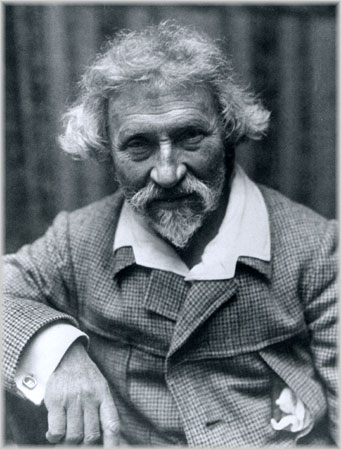 «Запорожці пишуть листа турецькому султану» (1880)
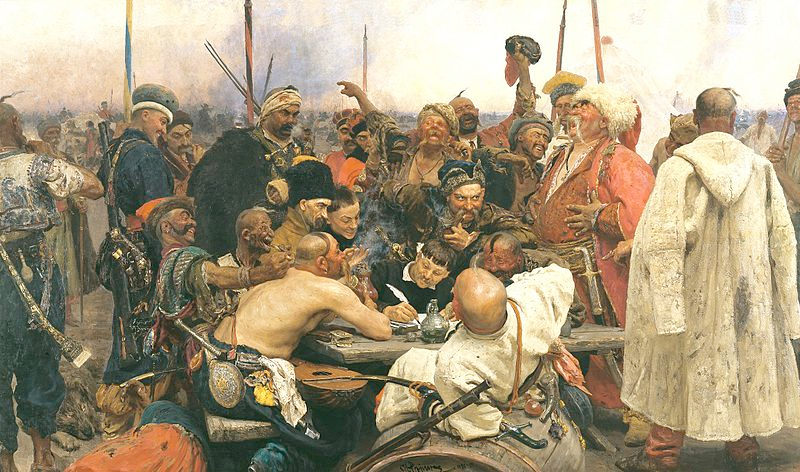 «Бурлаки на Волзі»(1870-1873)
«Іван Грозний і син його Іван» (1870-1873)
«Букет. Абрамцево» (1878)
«Парижское кафе» (1875)4, 52 млн. фунтов
Микола Іванович Фешин
1881-1955
Короткі відомості
Микола Іванович Фешин ( 26 листопада [ 8 грудня ] 1881 , Казань - 5 жовтня 1955, Санта -Моніка , Каліфорнія ; в 1976 перепохований в Казані ) - російський і американський художник . Живописець , графік , скульптор , різьбяр , представник імпресіонізму і модерну. Закінчив Академію мистецтв у майстерні І. Ю. Рєпіна.У 1923 році емігрував з родиною в США , де прожив до самої смерті в 1955 році. Створив понад 2000 творів , які знаходяться в колекціях понад 30 музеїв у США , не рахуючи приватних зібрань.
«Натюрморт с чайником» (1948)
«Старый индеец» (1927-1933)
«Портрет Ии» (1923-1926)
«Портрет студентки Маши Быстровой» (1917)
«Маленький ковбой» (1940)6,95 млн. фунтов
Наталя Сергіївна Гончарова
1881-1962
Короткі відомості
Одна з центральних фігур російського передвоєнного авангарду.
В 1901—1909 Гончарова навчалась у Московському училищі живопису. Займалась під керівництвом К.А. Коровіна     
З 1906 року її роботи демонструються за кордоном.
1908-1910 - неопримітивістьский період, звернення до традицій російського народного мистецтва, іконам, лубку.
«Цветы» (1912)
«Золотой петушок»
«Стрижка овец»
«Прачки» (1911-1912)
«Испанка» (1916)6,43 мил. фунтів
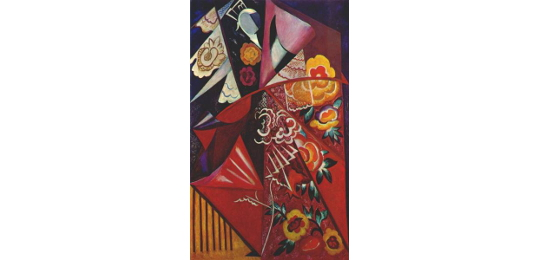 Олексій Георгійович Явленський
1864-1941
Короткі відомості
Олексій Георгійович Явленський  - російський художник-експресіоніст, що жив і працював у Німеччині. Входив до групи художників «Синій вершник». Явленський був учнем Іллі Рєпіна при Петербурзькій академії мистецтв. У 1896 році він разом з Маріанною Верьовкін переїхав до Мюнхена , де разом з Василем Кандінськім поступив в художню студію Антона Ажбе . З 1927 року його постійно мучив артрит , і в 1938 році він припинив займатися живописом. У 1937 році 72 його роботи були конфісковані нацистами як « дегенеративного мистецтва »..
«Портрет танцора Александра Сахарова» (1909)
«Сидящая женщина» (1910)
«Натюрморт с кувшином» (1913)
«Абстрактная голова» (1932)
«Шокко в широкополой шляпе» (1910) 9, 43 млн. фунтів стерлінгів
Василь Васильович Кандінський
1866-1944
Короткі відомості
Васи́ль Васи́льович Канді́нський (4 (16) грудня 1866, Москва — 13 грудня 1944, Нейї-сюр-Сен, Франція) — російський художник, графік і теоретик мистецтва. Жив та творив у Росії, Німеччині та Франції. Кандінський вважається першим абстракціоністом.
Він класифікував фарби за їх ароматами, звуками та формами. Наприклад, він вважав, що синьому кольору відповідає коло, червоному — квадрат, жовтому — трикутник. Частим мотивом творчості художника є вершник, який долає дракона. Митець вважав це символом духовної боротьби людини.
«Кохель - Леди на берегу озера» (1902)
«Группа в кринолинах» (1909)
«Всадник Святой Георгий» (1915 – 1916)
«Композиция» (1944)
«Фуга» (1914) 22,9 млн. доларів
Казимір Северинович Малевич
1987-1935
Короткі відомості
Казимір Северинович Малевич народився 23 лютого 1878 року поблизу Києва. 
 російський радянський художник-авангардист польсько-українського походження, один із засновників нових напрямків в абстрактному мистецтві —супрематизму та кубофутуризму, педагог, теоретик мистецтва. 
Батько неохоче і навіть вороже поставився до синового захоплення, зате мама, придбавши малому Казимірові дорогі фарби і пензлі, тим самим його підштовхнула до серйозних занять живописом.
«Отдых» («Общество в цилиндрах») (1908)
«Чёрный супрематический квадрат» (1915)
«Чёрный крест» (1923)
«Девушка с гребнем в волосах» (1932-1933)
«Супрематическая композиция» (1916) 60 млн. доларів
Дякуємо за увагу!